SEPSIS. EVOLUCION HISTORICA
CONCEPTOS ACTUALES. CARACTERIZACIÓN EN NUESTRAS SALAS
DR Carlos Manuel Aguiar Mota.
Especialista de primer grado en Pediatría.
Msc: "Atención Integral al niño“
Profesor Auxiliar
HOSPITAL MARTIRES DEL 9 DE ABRIL
              SAGUA LA GRANDE
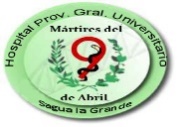 www.themegallery.com
Company Logo
SEPSIS
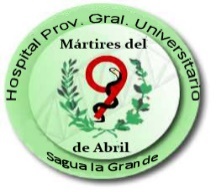 La sepsis es la respuesta sistémica abrumadora y potencialmente mortal a una infección, con finalidad eminentemente defensiva, puede causar daño tisular, insuficiencia orgánica y muerte. Es posible que afecte a cualquier persona, en cualquier momento y como resultado de cualquier tipo de infección y puede comprometer cualquier parte del cuerpo. Además, es posible que se desarrolle después de una infección menor. Esa respuesta del organismo se produce ante la presencia de microorganismos patógenos y es consecuencia de la acción del propio sistema inmunitario
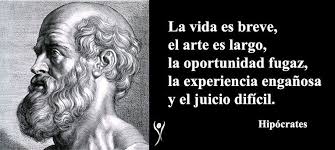 EPIDEMIOLOGÍA
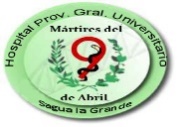 LA SEPSIS ES UNA DE LAS PRINCIPALES CAUSAS DE  MORTALIDAD INFANTIL EN EL MUNDO. (7,5 MILLONES DE NIÑOS AL AÑO).


LA OMS HA REPORTADO LAS 4 CAUSAS  DE MORTALIDAD EN LOS NIÑOS:
     NEUMONIA, DIARREA, MALARIA Y SARAMPION).


LAS INFECCIONES CAUSAN EL  68% DE LA MORTALIDAD EN LOS NIÑOS 
     MENORES DE 5 AÑOS EN EL MUNDO.


 EL 49% OCURRE EN CINCO PAISES: INDIA, NIGERIA, PAKISTAN, CHINA Y
      REPUBLICA DEMOCRATICA DEL CONGO.


 EN NUESTRA PROVINCIA AUNQUE NO SE ENCUENTRA ENTRE LAS 
     PRINCIPALES CAUSAS DE MUERTE SI ES UN FACTOR CONTIBUYENTE
     TANTO EN LOS MAYORES COMO MENORES DE 1 AÑO
HISTORIA
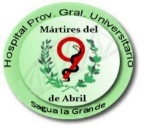 SEPSIS PROVIENE DEL GRIEGO: (Oղψįς)Y SIGNIFICA 'CARNE PODRIDA‘: termino introducido por Hipócrates (siglo lV antes de Cristo)


SIGLO Vlll A.C EN LA ILÍADA HAY REGRISTO DE ESA PALABRA "doce días lleva de estar tendido el cuerpo, y ni el cuerpo se pudre, ni lo comen los gusanos que devoran a los hombres muertos en la guerra“

SIGLO Xl AVICENA UTILIZABA EL TERMINO "PUDRICION DE LA SANGRE.“ PROCESOS PURULENTOS IMPORTANTES.

SIGLO XVll: ANTOINE LEEUWENHOEK  PRIMERA REFERENCIA A LAS  BACTERIAS Y LAS LLAMO  (ANIMALCULES)






)
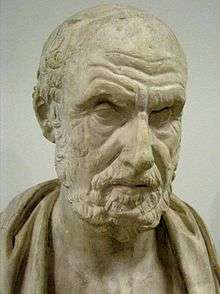 HISTORIA
CONEXIÓN ENTRE BACTERIA E INFECCIÓN
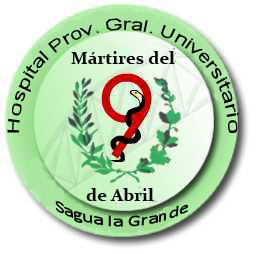 FUNDADORES DE LA MICROBIOLOGIA MODERNA
IGNAC SEMMELWEIS
JOSEPH LISTER
ROBERT KOCH
LOUIS PASTEUR
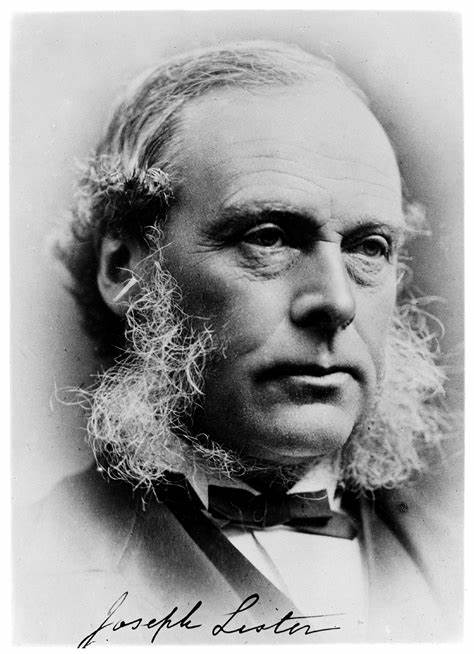 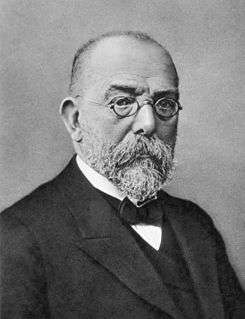 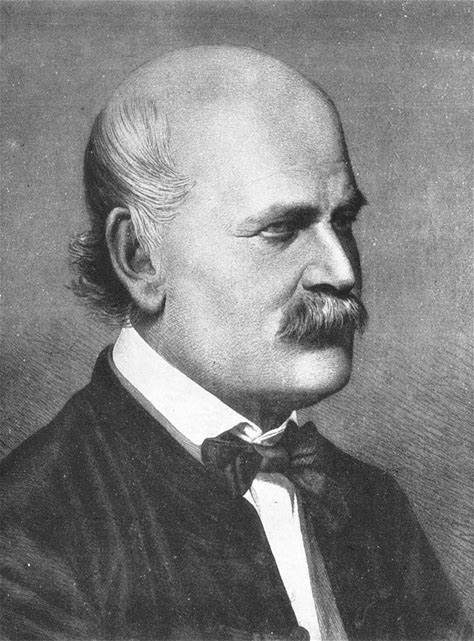 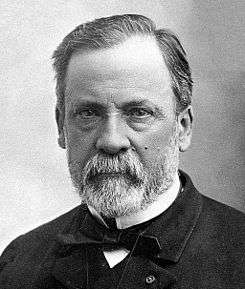 HISTORIA
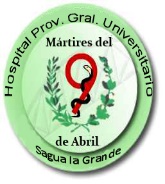 SIGLOS XVI- XVlll: EN EUROPA OCCIDENTAL Y RUSIA SE ACUMULAN INVESTIGACIONES
ACERCA DE LAS ENFERMEDADES INFECCIOSAS.

SIGLO XVlll: GRACIAS A LOS PROGRESOS DE LA ÓPTICA SE LOGRA DESCUBRIR EL MUNDO MISTERIOSO DE LOS MICRORGANISMOS.

 ANTONY VAN LEEUWENHOEK EL PRIMERO EN DESCRIBIR LOS MICRORGANISMOS.

 LOUIS PASTEUR SIENTA LAS BASES DE LA MICROBIOLOGÍA INDUSTRIAL.

 JOSEPH LISTER ATRIBUYÓ LA ETIOLOGÍA MICROBIANA A LA SEPSIS DE LAS HERIDAS.

 1876 ROBERT KOCH DEMOSTRÓ LA ETIOLOGÍA BACTERIANA DEL ANTRAX.

 EN MENOS DE 25 AÑOS LOS PRINCIPALES AGENTES INFECCIOSOS SE IDENTIFICARON.

 1892 DIMITRI IVANOSKI DESCUBRE UNA NUEVA CLASE DE ENTIDADES INFECCIOSAS LOS VIRUS.
 EN CUBA 2 MOMENTOS CULMINANTES:
 DESCUBRIMIENTO DE LA TEORIA METAXENICA. (CARLOS J FINLAY-1881)
 FUNDACIÓN POR EL PROFESOR PEDRO KOURÍ ESMEJA DEL INSTITUTO DE MEDICINA
       TROPICA-1937.
Company Logo
HISTORIA
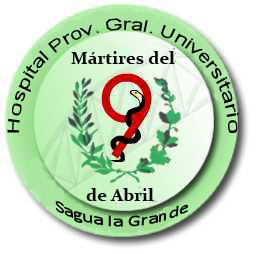 1928 ALEXANDER FLEMING DESCUBRE LA PENICILINA Y MARCA EL 
COMIENZO DE LA ERA ANTIBIOTICA Y LAS DEFENSAS DEL CUERPO
GANAN UN PODEROSO ALIADO.
1941: SE COMIENZA A USAR EN HUMANOS ENCONTRANDO QUE CON NIVELES BAJOS SE CURABAN ENFERMEDADES ANTES MORTALES.

 ANTES DE LOS ANTIBIOTICOS EL 90% DE LOS NIÑOS CON MENINGITIS
      BACTERIANA FALLECIAN EL 10% RESTANTE QUEDABA CON SECUELAS
      DESDE LA SORDERA HASTA EL RETARDO MENTAL.

 LAS INFECCIONES DE LA GARGANTA ERAN A VECES UNA ENFERMEDAD
      MORTAL.

 OTRAS INFECCIONES COMO LA NEUMONIA, LA TUBERCULOSIS Y LA TOSFERINA QUE SON PRODUCIDAS POR BACTERIAS AGRESIVAS Y PROVOCABAN ENFERMEDADES GRAVES INCLUSO LA MUERTE AHORA SON CURABLES.
HISTORIA
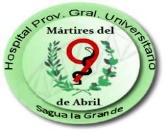 1914 HUGO SCHOTTMULLER: DEFINICION MODERNA “ LA SEPSIS ESTA
 PRESENTE SI UN FOCO SE HA DESARROLLADO DESDE EL CUAL BACTERIAS PATOGENICAS CONSTANTE O PERIODICAMENTE INVADEN EL TORRENTE SANGUINEO DE TAL FORMA QUE CAUSEN SINTOMAS SUBJETIVOS Y OBJETIVOS”
1989 DR BONE: “ UNA INVASION DE MICROORGANISMOS Y/0 SUS TOXINAS
EN LA SANGRE JUNTO A LA REACCIÓN DEL ORGANISMOS CONTRA LA 
INFECCIÓN” DEFINCIÓN QUE ES VALIDA HASTA NUESTROS DIAS
HASTA ESE MOMENTO EXISTIA CONFUSIÓN EN LA COMUNIDAD MEDICA Y
SE UTILIZABA TERMINOS QUE  NO DEFINIAN LA SITUACIÓN CLÍNICA DEL
PACIENTE (SEPTICEMIA, SEPSIS GENERALIZADA, PACIENTE SEPTICO) Y SE
HIZO NECESARIA UNA TERMINOLOGÍA MAS PRECISA
HISTORIA
1991: PRIMER CONSENSO INTERNACINAL DE SEPSIS. (ROGER C. BONE)
DECLARACIÓN DE CONSENSO: "COLEGIO ESTADOUNIDENSE DE NEUMOLOGOS“ Y LA "SOCIEDAD DE MEDICINA INTENSIVA DE ESTADOS UNIDOS"
 INFECCIÓN.
 BACTERIEMIA.
 SINDROME DE RESPUESTA INFLAMATORIA SISTEMICA.(SRIS)
      (Temperatura, Frecuencia  cardiaca, Frecuencia respiratoria, Leucocitos)
 SEPSIS.
 SEPSIS GRAVE.
 CHOQUE SEPTICO
 S.D.M.O 

1996: FISHER Y FANCONI PROPONEN LA ADECUACIÓN DE LOS DIFERENTES
PARAMETROS DE ACUERDO A LA EDAD DEL NIÑO
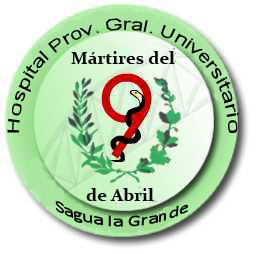 2001: SEGUNDO CONSENSO INTERNACIONAL DE SEPSIS, NO HABIA PRUEBA   PARA CAMBIAR LAS DEFINICIONES PERO SE LE DA UNA MAYOR IMPORTANCIA   A LOS BIOMARCADORES PARA UN DIAGNOSTICO PRECOZ DE LA SEPSIS.
SIRS FISHER Y FANCONI 1996
2OO2:
 SE INICIA LA CAMPAÑA "SOBREVIVIR A LA SEPSIS“UNA INICIATIVA DE VARIAS SOCIEDADES CIENTIFICAS QUE TIENE COMO OBJETIVO CONCIENCIAR SOBRE EL PROBLEMA Y DISMINUIR LA MORTALIDAD EN UN 25% PARA EL AÑO 2009.

2002, 2007: (JOSEPH A. CARCILLO)
CLINICAL PRACTICE PARAMETERS FOR HEMODYNAMYC SUPPORT OF PEDIATRICS AND NEONATAL PATIENTS IN SEPTIC SHOCK.
 
2005 (GOLSTEIN ET AL.) 
CONGRESO DE CONSENSO DE SEPSIS PEDIATRICO (CCSP) SE REALIZA PARA ESTANDARIZAR LA DEFINICION  DE SEPSIS EN LA EDAD PEDIATRICA
HISTORIA
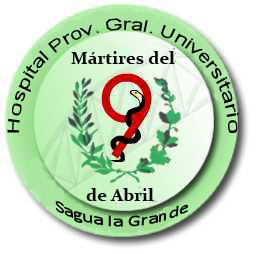 HISTORIA
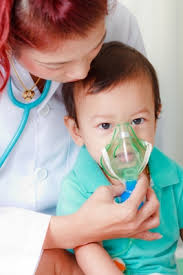 HISTORIA
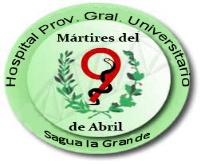 SRIS: PRESENCIA DE AL MENOS 2 DE LOS SIGUIENTES 4
CRITERIOS:
 TEMPERATURA:>38.5° O<36°.
 TAQUICARDIA:> 2DS POR ENCIMA DEL VN PARA LA EDAD Y PARA NIÑOS< 1AÑO BRADICARDIA:<P-10.
 POLIPNEA: FR>2 DS  POR ENCIMA DEL V.N PARA LA EDAD.
 LEUCOCITOS ELEVADOS O DISMINUIDOS PARA LA EDAD O
     10% DE NEUTROFILOS INMADUROS.
INFECCION: INFECCION SOSPECHADA O PROBADA EN EL TEJIDO
SEPSIS: S.R.I.S  EN PRESENCIA DE INFECCION SOSPECHADA O
PROBADA.
SEPSIS SEVERA: SEPSIS MAS UNO DE LOS SIGUIENTES: DISFUNCION CARDIOVASCULAR O SDRA O 2 O MAS DISFUNCIONES DE ORGANOS RESTANTES.
SHOCK: SEPSIS Y DISFUNCION CARDIOVASCULAR
HISTORIA
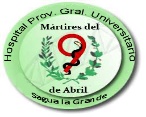 GRUPOS DE EDAD PEDÍATRICOS PARA DEFINCIÓN DE SEPSIS SEVERA
 INTERNATIONAL PEDIATRIC SEPSIS CONSENSUS CONFERENCE 2005
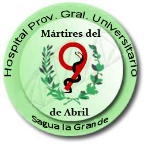 Company Logo
HISTORIA
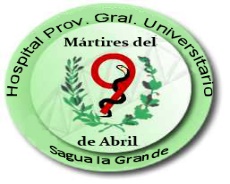 SIGNOS VITALES Y VARIABLES DE LABORATORIO ESPECIFICOS PARA LA EDAD
                                 CONFERENCIA INTERACIONAL DE SEPSIS PEDIATRICA AÑO 2005
GRUPO ETARIO              FC                FR             CONTEO DE LEUC.          PRE.SIST.
                             TAQUIC.    BRAD.
0-1 SEMANA            >180      <100       >50                    >34                           <65

1 SEM.-1 MES          > 180     <100       >40                   >19.5 0 <5                 <75

1 MES-1 AÑO           >180       <90           >34                >17.5 O <5                <100 

2-5 AÑOS                 >140        NA           >22                 >15.5 O <6               <94

6-12 AÑOS               >130        NA           >18                   >13.5 O < 4.5         <105

13-18 AÑOS             >110        NA          >14                   >11 O <4.5              <117
CRITERIOS DE DISFUNCIÓN DE ORGANOS
Disfunción Cardiovascular
 Hipotensión después de administrar bolos de ss-0.9 % 40 cc x kg en 1 hora.
Necesidad de drogas vasoactivas.
 o 2 de los siguientes.
Acidosis metabólica: E.B <- 5meq/l
Aumento del lactato > 2 veces el valor normal
Oliguria: diuresis < 0.5 cc x kg.
 Rellene capilar > 5 s.
 Diferencia de temperatura C/P:> 3 G⁰
D
Disfunción respiratoria
 P/F< 300

 PaCo2> 65 torr o 20 mm Hg mayor del valor basal.

 Aumento de los requerimientos de O2 o más de 50% de FiO2 para mantener
       SaO2 mayor de 92 %.

 Ventilación Mecánica.
Disfunción Neurológica
 Glasgow < 11
Cambios agudos del estado de conciencia
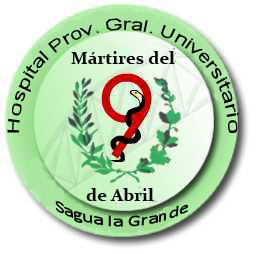 CRITERIOS DE DISFUNCION DE ORGANOS
Disfunción Hematológica.

Plaquetas < 80000xmm³

Disminución del 50% del recuento plaquetario previo en los últimos 3 días.

INR >2
Disfunción renal

Creatinina Sérica > o = 2 veces del limite normal para la edad o aumento del doble del valor basal.


Disfunción Hepática

Bilirrubina total > o= 4 mg/dl ( no aplicable a recién nacidos)

 TGP 2 veces del limite normal para la edad.
[Speaker Notes: de]
HISTORIA
2008: SE DEFINE SEPSIS COMO LA RESPUESTA INMUNOLOGICA DEL HUESPED A LA INFECCIÓN, ESTA RESPUESTA QUE SE INICIA CON FINES DEFENSIVOS A VECES ES DESMESURADA Y PROVOCA LESION HISTICA DEL HUESPED.
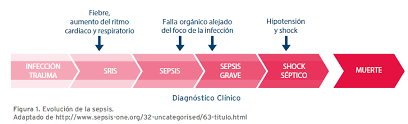 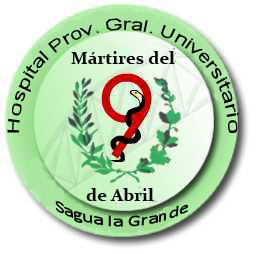 Company Logo
HISTORIA
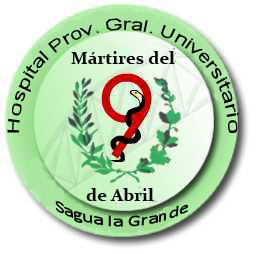 2016: TERCER CONSENSO INTERNACIONAL DE SEPSIS, SE RECONOCE LA NECESIDAD DE ACTUALIZAR LOS CONCEPTOS.
(SOCIEDADES DE TERAPIA INTENSIVA ESTADOUNIDENSE Y SU HOMOLOGA EUROPEA )
SEPSIS:
 LA DISFUNCIÓN ORGANICA POR UNA RESPUESTA ANOMALA DEL HUESPED A LA INFECCIÓN QUE SUPONE UNA AMENAZA PARA LA VIDA, ADEMAS QUE PUEDE SER AMPLIFICADA SIGNIFICATIVAMENTE POR FACTORES ENDOGENOS.
 EN PEDIATRIA SE HACE DIFICIL ESTE DIAGNOSTICO YA QUE LA HIPOTENSIÓN ES UN SIGNO TARDIO EN NIÑOS CON SEPSIS POR LO QUE SE SOBREVALORA O SUBVALORA LA SITUACION DEL NIÑO SEPTICO.
Company Logo
HISTORIA
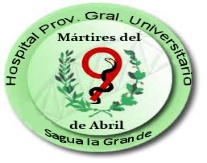 EN LOS ULTIMOS 30 AÑOS SE HA DEMOSTRADO QUE NO TODOS LOS PACIENTES SEPTICOS DEMUESTRAN  SIRS.
LA PERDIDA DEL SIRS DE LA NUEVA DEFINICÓN DE SEPSIS ES EL SALTO CONCEPTUAL MAS IMPORTANTE DEL NUEVO CONSENSO.
 SE ELIMINA EL CONCEPTO DE SEPSIS SEVERA, YA QUE LA DEFINICÓN DE SEPSIS DENOTA GRAVEDAD.
 CON LAS DEFINICIONES PREVIAS :SIRS + INFECCION = SEPSIS.
 CON LAS DEFINICION ACTUAL EL CONCEPTO DE SEPSIS IMPLICA DISFUNCION DE ORGANOS Y PELIGRO PARA LA  VIDA.
EN PEDIATRÍA LA DEFINICIÓN DE SEPSIS SE HACE MÁS DIFICIL DEBIDO A LOS SIGNOS VITALES ESPECIFICOS PARA SU EDAD Y SU ENORME RESERVA FISIOLOGÍCA POR LO QUE A MENUDO SE ENMASCARA LA GRAVEDAD DE SU SITUACIÓN.
PARA EL MANEJO DEL PACIENTE PEDIATRICO SE MANTIENEN LOS PARAMETROS ESTABLECIDOS EN EL CONSENSO DE SEPSIS PEDIATRICO DEL AÑO 2005
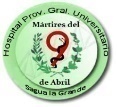 Company Logo
HISTORIA
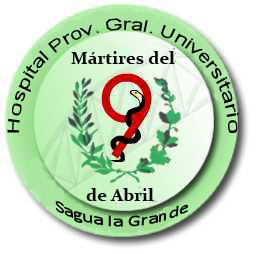 AÑO 2020: "CAMPAÑA PARA SOBREVIVIVR A LA SEPSIS“
                                              DIRECTRICES INTERNACIONALES.
                           TRATAMIENTO DEL SHOK SÉPTICO Y SDMO EN NIÑOS
 SE HACEN RECOMENDACIONES DESTINADAS A ORIENTAR LAS "MEJORES PRACTICAS“, NO ESTABLECE UN ALGORITMO, NI SUSTITUYE LA CAPACIDAD DE TOMA DE DECISIONES DEL MÉDICO ANTE EL CONJUNTO ÚNICO DE VARIABLES CLÍNICAS DE UN PACIENTE.
SE MANTIENEN LAS DEFINICIONES  QUE INCLUYEN LOS CRITERIOS
 
ESTABLECIDOS EN LA CONFERENCIA INTERNACIONAL DE CONSENSO SOBRE
 
SEPSIS PEDIATRICA DEL 2005, SIN EMBARGO SE INCLUYEN LOS ESTUDIOS 

QUE DEFINEN LA SEPSIS COMO UNA INFECCION GRAVE, QUE CONDUCE A

 UNA DISFUNCIÓN ORGANICA POTENCIALMENTE MORTAL INCLUSO SI SE 

DESVIAN DE LAS DEFINICIONES DEL CONSENSO DEL 2005
HISTORIA
SE ORGANIZA UN PANEL DE EXPERTOS EN 6 SUBGRUPOS

RECONOCIMIENTO Y MANEJO DE LA INFECCÍÓN.


 HEMODINÁMICA Y REANIMACIÓN.


 VENTILACIÓN.


 TERAPIAS ENDOCRINAS Y METABOLICAS.

TERAPIAS ADYUVANTES.


 PRIORIDADES DE INVESTIGACIÓN.
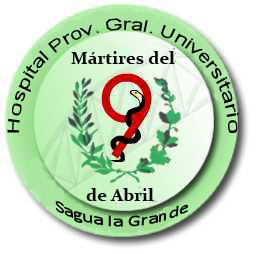 SE REALIZAN 77 RECOMENDACIONES QUE SIRVEN COMO GUIA   PARA EL MANEJO DEL SHOK Y SDMO EN NIÑOS
PRINCIPALES RECOMENDACIONES
Terapia antimicrobiana 
 - Se recomienda comenzar antibioticoterapia en la primera hora en niños con shock y sin shock en 3 horas. (F)
 Terapia de Fluidos
 -Sí shock y existe UCIP se administra 40-60-cc de líquidos, en bolos de 10-20
    cc x kg en 1 hora.(D)
-Si shock y no existe UCIP: no pasar de 40 cc de líquidos en 1 hora.(F)
-Si no existe shock y no existe UCIP: no administras líquidos en bolo.(D)
Se sugiere utilizar Cristaloides balanceados/ tamponados en lugar de Solución Salina al 0.9%.
No se recomienda el uso de Gelatinas.(D)
No se recomienda el uso de almidones.(F)
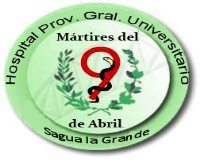 RECOMENDACIONES PRINCIPALES
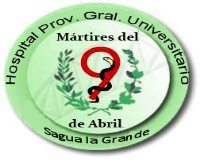 Monitorización Hemodinámica 
-Sugieren no utilizar los signos clínicos de cabecera para clasificar  al shock en "caliente" y "frio“ sino el uso de variables    hemodinámicas avanzadas.(D)
-Sugieren  utilizar los niveles de lactato como guía en la reanimación de los niños con shock.(D)
Medicamentos vasoactivos.
-Sugieren el uso de epinefrina y norepinefrina en lugar de dopamina.(D)
-Sugieren agregar vasopresina en niños que requieren altas dosis de catecolaminas.(D)
 Endocrino- Metabólico.
-No recomiendan el uso de insulina para mantener la glicemia en 7,8 mmol7l o menos.(F)
-Sugieren no usar hidrocortisona si la fluidoterapia y los vasopresores pueden
Restaurar la estabilidad hemodinámica y usarla en caso contrario.
PRINCIPALES RECOMENDACIONES
Productos de la sangre
-Sugieren la transfusión de glóbulos rojos solo si la HB tiene valores por debajo
De 7g/dl.
Inmunoglobulinas
- Sugerencia en contra del uso de inmunoglobulinas de forma rutinaria en los niños con shock.
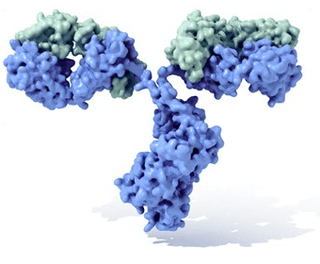 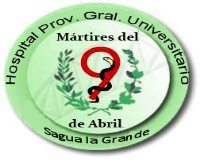 www.themegallery.com
FISIOPATOLOGIA
DESDE EL PUNTO DE VISTA FISIOPATOLOGICO EL TÉRMINO "SEPSIS“ SE REFIERE A UN ESPECTRO DE CONDICIONES EN LAS CUALES LA PRESENCIA DE INFECCIÓN QUE NO PUDO SER CONTROLADA A NIVEL LOCAL, ACTIVA UNA RESPUESTA INMUNE Y NEHUROHUMORAL EN EL HUESPED, CARACTERIZADA POR UNA RESPUESTA SISTEMICA Y ACTIVACION DE LA COAGULACIÓN, LO CUAL ES BALANCEADO SIMULTANEAMENTE POR UNA ACTIVIDAD ANTINFLAMATORIA; SI ESTA RESPUESTA NO ES MODULADA Y SE PROLONGA EN EL TIEMPO SE TRADUCE EN LESIÓN TISULAR DISFUNCIÓN ORGANICA MULTIPLE.
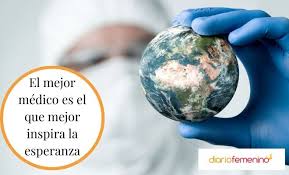 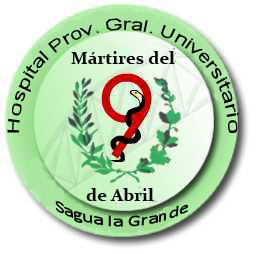 FISIOPATOLGIA
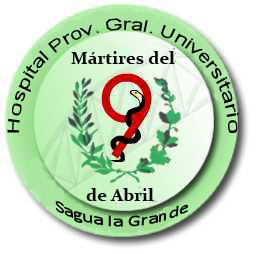 FISIOPATOLOGIA
SUSCEPTIBÍLIDAD GENÉTICA
INDIVIDUOS CON ALELO  TNF-2
MUERTE
SHOCK SEPTICO
DISFUCIÓN ORGANICA
www.themegallery.com
FISIOPATOLOGÍA
Company Logo
FISIOPATOLGIA
MICRORGANISMO
MACROFAGOS
ACTIVA
monocitos
NEUTROFILOS
RESPUESTA ANTIIFLAMATORIA
RESPUESTA INFLAMATORIA
FASE TEMPARA
FASE TARDIA
IL-10
TGF-8
FNT
IL-6
IL-1B
CITOKINA DE ALTA MOVILIDAD
LA NO MODULACIÓN DE ESTOS MEDIADORES ES LO QUE LLEVA A LA FALLA
MULTIORGANICA QUE CARACTERIZA A LA SEPSIS
FISIOPATOLOGIA
ENDOTELIO
D
A
Ñ
O
ENDOTELIO PROCOAGULANTE
VASODILATACIÓN PATOLÓLOGICA A NIVEL DE LOS GRANDES VASOS
.
 VASOCONSTRICCÓN A NIVEL DE LA MICROCIRCULACIÓN.

 ALTERACION DE LA PERMEABILIDAD VASCULAR

PROMUEVE Y AMPLIFICA LA RESPUESTA INFLAMATORIA

 DISMINUCIÓN DE LA FIBRINOLISIS.
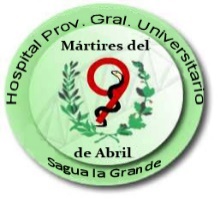 www.themegallery.com
FISIOPATOGÍA
Company Logo
FISIOPATOLGÍA
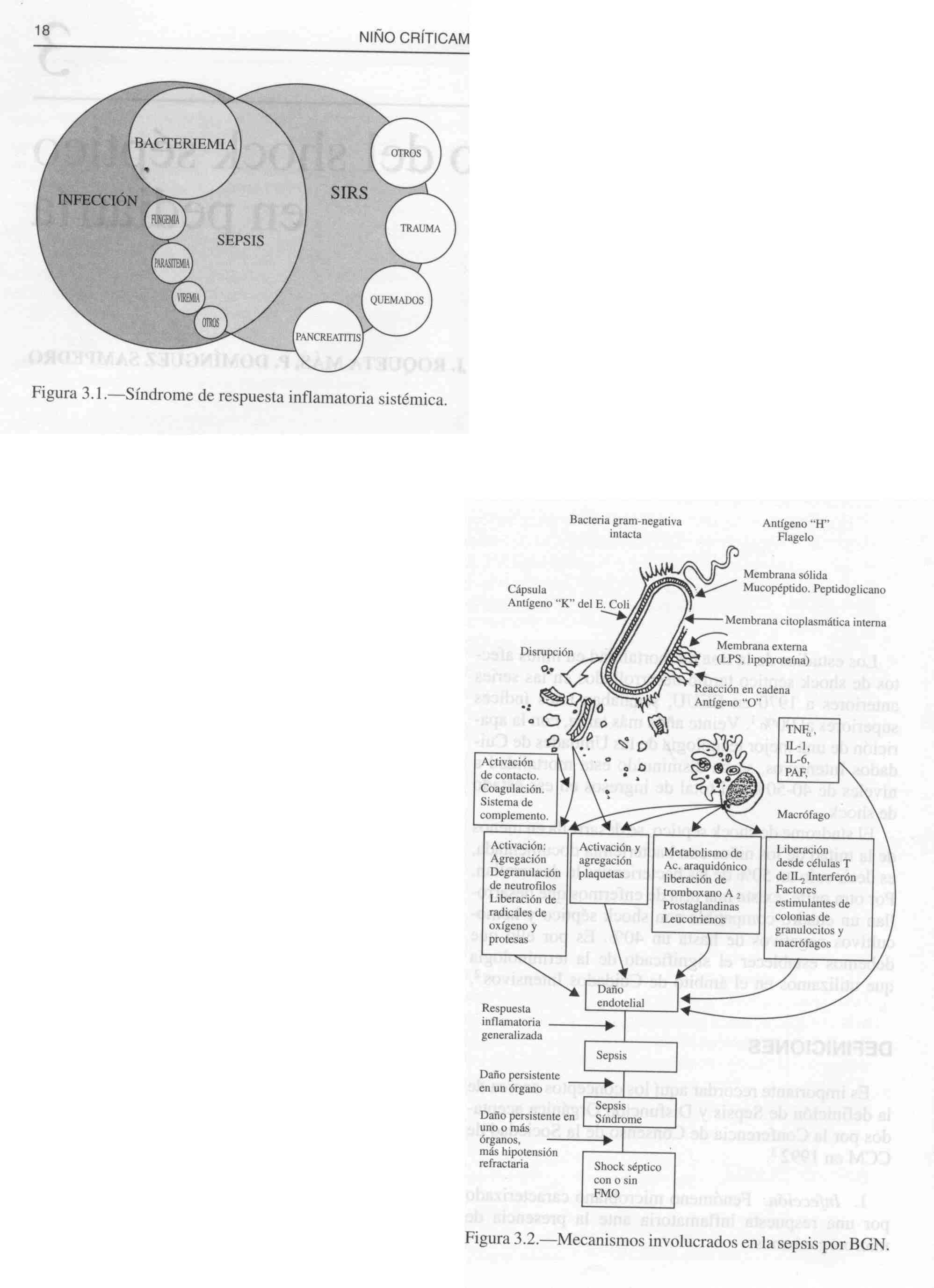 www.themegallery.com
FISIOPATOLOGIA
ANORMALIDADES DEL TONO VACULAR
ETAPAS TEMPRANAS DE LA SEPSIS. (ENDOTELIO ATURDIDO)
VASODILATACIÓN EN CIRCULACION GENERAL. (HIPOTENSIÓN)
VASOCONSTRICCIÓN EN LA MICROCIRCULACIÓN. (HIPOPERFUSIÓN)
OXIDO NITRICO
DISFUNCIÓN MITOCONDRIAL
MUERTE CELULAR
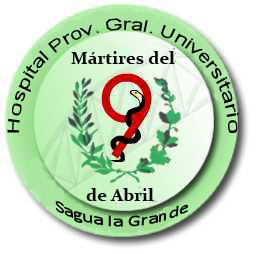 Company Logo
www.themegallery.com
FISIOPATLOGIA
ALTERACIONES DE LA PERMEABILIDAD CAPILAR
SINDROME DE PERDIDAD CAPILAR
ESTO TIENE COMO IMPLICACIÓN LA SALIDA DEL VOLUMEN INTRAVASCULAR
HACIA EL INTERSTICIO Y POR LO TANTO DISMINUYE EL VOLUMEN INTRAVASCULAR EFECTIVO QUE SE TRADUCE EN DISMINUCIÓN DE LA
PERFUSIÓN TISULAR Y MÁS DISOXIA.
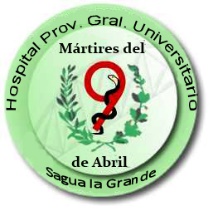 FISIOPATOLOGIA
CONCLUYENDO QUE LA DISFUNCIÓN DEL ENDOTELIO DURANTE  LA SEPSIS:

 PROMUEVE LA COAGULACIÓN Y DISMINUYE LA FIBRINOLISIS FAVORECIENDO  LA FOMACION DE MICROTROMBOSIS.

INDUCE UN VASODILATACIÓN SISTEMICA REFRACTARIA Y UNA 
    VASOCONSTRICCIÓN CAPILAR EXECIVA DISMUNUYENDO LA PERFUSIÓN
     TISULAR

SE ASOCIA CON UNA ALTERACION DE LA PERMEABILIDAD VASCULAR.

ACTIVA Y AMPLIA EL PROCESO INFLAMATORIO LO CUAL SE ASOCIA CON

     DISFUNCIÓN MITOCONDRIAL Y MUERTE CELULAR
ESTADO HIPERMETABOLICO E HIPERDINAMICO
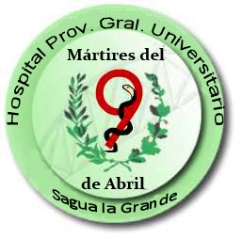 DIAGNOSTICO
LOGRAR EL DIAGNOSTICO PRECOZ DE LA SEPSIS Y EVITAR LA PROGRESION ESTADIOS MAS PROFUNDOS CONSTITUYE UN VERDADERO
     RETO PARA EL PEDIATRA DEBIDO A:

EL 50% DE LOS NIÑOS QUE SE EVALUAN EN LOS SERVICIOS DE URGENCIAS TIENEN MENOS DE 3 AÑOS DE EDAD.

 DE ELLOS ENTRE EL 3% Y EL 5% PUEDEN PRESENTAR UNA BACTERIENIA OCULTA Y DEL 5 AL 15% PUEDEN DESARROLLAR UNA I.B.S.

 MIENTRAS EL NIÑO ES MAS PEQUEÑO, MAYOR INMADUREZ INMUNOLOGICA.

RESULTA PRACTICAMENTE IMPOSIBLE HACER UN DIAGNOSTICO EN LAS
     PRIMERAS 6-12 HORAS.

 EL CONOCIMIENTO DEL S.I.R.S CONSTITUYE UNA HERRAMIENTA PERO NO ES DEFINITIVA.
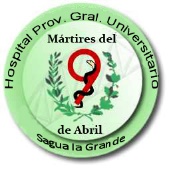 DIAGNOSTICO
DIFERENTES INVESTIGACIONES HAN ESTABLECIDOS VALORES PREDICTIVOS  POSITIVOS (VPP) DE IBS, PERO AUNQUE TIENEN VALOR EN LA EVALUACIÓN  INICIAL NO SON ESPECIFICOS EN LA PREDICCIÓN DE LA SEPSIS SEVERA.

 OTRO ENFOQUE: VALORES PREDICTIVOS NEGATIVOS (VPN): CRITERIOS DE   ROCHESTER. EN CUBA EN EL HOSPITAL "JUAN MANUEL MARQUES“ Y EN    EL    HOSPITAL  "ALEIDA  FERNANDEZ CHARDIET“ DE GUINES.

 EN NUESTRO HOSPITAL SE REALIZÓ UN ESTUDIO EN LACTANTES FEBRILES  EN EL AÑO 2011 BASANDONOS EN LOS CRITERIOS DE ROCHESTER Y ADAPTADO A NUESTRO MEDIO POR EL ESTUDIO DE LA HABANA.
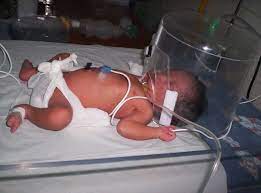 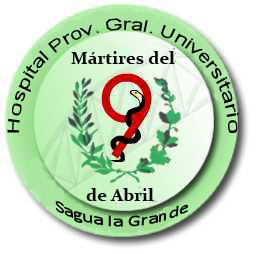 DIAGNOSTICO
-----SE AGRUPAN EN 3 GRUPOS:
BAJO RIESGO DE IBS.
NO IMPRESIÓN MEDICA DE ESTADO  TOXICO INFECCIOSO.
HISTORIA DE SER PREVIAMENTE SANO.
FIEBRE< DE 39° Y QUE NO SEA PERSISTENTE.
CONTEO DE LEUCOCITOS < 5000 Y > 15000.
 V.S.G < 20
 CONTEO DE LEUCOCITOS EN ORINA < 10000.
 RIESGO MEDIANO DE IBS.
 AQUELLOS NIÑOS FEBRILES QUE TENIENDO BUEN ASPECTO NO CUPLEN UN REQUISITO DE BAJO RIESGO.

 ALTO RIESGO DE IBS: NIÑOS LETÁRGICOS O IRRITABLES CON POLIPNEA O FALLO RESPIRATORIO, HIPOTÓNICO, PÁLIDOS O POBRE PERFUSIÓN. ( LLENE CAPILAR LENTO, FRIALDAD DISTAL, DEBILIDAD DE PULSOS PERIFERICOS, HIPOTENSION, OLIGURIA)

 LA APLICACIÓN DE ESTE TEST RESULTO EFECTIVO Y PERMITIÓ UBICAR CON MAYOR EXACTITUD AQUELLOS CON MENORES POSIBILIDADES DE DESARROLLAR UN CUADRO DE GRAVEDAD
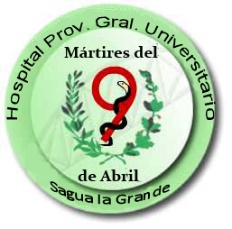 Company Logo
DIAGNOSTICO
PUNTAJE DE DISFUNCÓN ORGANICA LOGISTICA PEDIATRICA.

NEUROLOGICO.
     - GLASGOW.
     - REACCIÓN PUPILAR.
 CARDIOVASCULAR
     -LACTATO.(MMOL)
       -P.A.M
 RENAL
     -CREATININA.
 RESPIRATORIO
      -PaO2/FiO2
        -PaCO2
        -VENTILACIÓN INVASIVA.
 HEMATOLOGIA
      -LEUCOCITOS.
        -PLAQUETAS
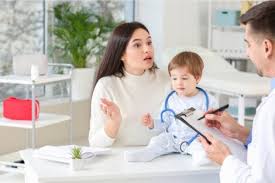 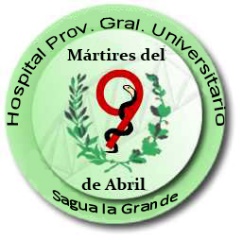 DIAGNOSTICO
FUERA DEL AMBITO HOSPITALARIO: DETECTAR LO MAS PRECOZMENTE EL S.I.R.S                                                            
                 EVALUAR
LLENADO CAPILAR.
FRECUENCA RESPIRATORIA.
ESTADO MENTAL .
 RECORDAR QUE LA HIPOTENSION ES UN SIGNO TARDIO EN EL NIÑO.

ESTA EVALUACIÓN PERMITIRA UNA DETECCIÓN  CLÍNICA PRECOZ DE LA
SEPSIS PERMITIENDO INICIAR UN TRATAMIENTO TEMPRANO Y OPORTUNO
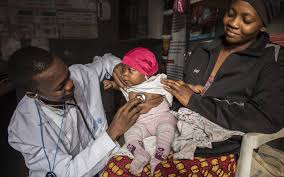 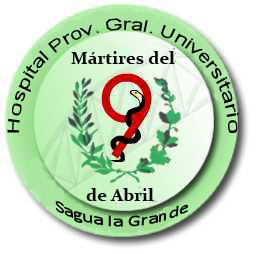 AVANCES EN EL TRATAMIENTO
1- CONTROL DEL FOCO INFECCIOSO.

2-TERAPIA DE SOPORTE DE LOS DIFERENTES ORGANOS.

3-PREVENCIÓN DE LAS COMPLICACIONES.

4-MODULACION DE LA RESPUESTA AL ESTRÉS.

5-EVALUACIÓN Y MANIPULACION GENETICA.

 ENSAYO CLÍNICO EN VILLA CLARA CON BIOMODULINA  T EN     PACIENTE PEDIATRICOS CON SEPSIS.
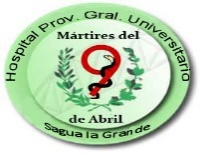 TRATAMIENTO
Control del foco infeccioso
  Régimen de antibióticos de amplio espectro: Teniendo en cuenta, el foco  infeccioso, los factores de riesgo, y la microbiología local.
 Una vez se identifique el agente infeccioso se debe lograr un de-escalamiento
      para evitar la resistencia.
 Si el foco infeccioso es resecable o drenable se debe proceder al tratamiento quirúrgico.

Terapia de soporte y prevención de complicaciones: Se basa en el principio
     de restaurar las funciones de los diferentes órganos hasta los niveles fisiológicos.
Fluidos.
Apoyo Ventilatorio.
Apoyo Hemodinámico.
Corrección de los desequilibrios ( H-E,  AC-BA)

Modulación de la respuesta al estrés.
¿Uso de insulina? y control estricto de la glicemia.
Nuevo uso de esteroides.
Uso de anticoagulantes/ anti-inflamatorios naturales.

Manipulación genética.
CARACTERIZACIÓN DE LAS
INFECCIONES EN
SALAS DE PEDIATRIA
HOSPITAL MARTIRES DEL 9 DE ABRIL
           SAGUA LA GRANDE
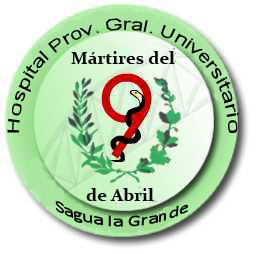 Company Logo
TABLA-1
                            INCIDENCIA DE INFECCIONES
FUENTE: DEPARTAMENTO DE ARCHIVO Y ESTADISTICAS
TABLA-2        DISTRIBUCIÓN DE LOS PACIENTES SEGÚN LA EDAD.
FUENTE: HISTORIA CLÍNICAS
GRAFICO -1
TABLA- 3DISTRIBUCIÓN DE LOS PACIENTES SEGÚN LOCALIZACIÓN DE LA INFECCIÓN
FUENTE: HISTORIAS CLÍNICA
TABLA -4                DISTRIBUCION SEGÚN ESTADO NUTRICIONAL
FUENTE: HISTORIAS CLÍNICAS
TABLA-5              DISTRIBUCIÓN SEGÚN FACTORES DE RIESGO
FUENTE: HISTORIAS CLÍNICAS
TABLA -6DISTRIBUCIÓN SEGÚN ESTADIO DE LA SEPSIS
FUENTE: HISTORIA CLÍNICAS
TABLA-7DISTRIBUCIÓN SEGÚN MUNICIPIO DE ORIGEN
FUENTES: HISTORIA CLÍNICAS
TABLA -9      DISTRIBUCIÓN SEGÚN POLÍTICA ANTIBIÓTICA
FUENTES: HISTORIAS CLÍNICAS
TABLA-10           DISTRIBUCIÓN SEGÚN GERMEN AISLADO
FUENTES: HISTORIAS CLÍNICAS
CONLUSIONES
1-LOS GRUPOS DE EDADES MAS AFECTADOS FUERON LOS MENORES
DE 5 AÑOS Y LA MAYOR PARTE DE LOS PACIENTES PRESENTABAN UN
ESTADO NUTRICIONAL ADECUADO.

2-LOS FACTORES DE RIESGO JUEGAN UN PAPEL DECISIVO EN LA APARICIÓN Y
EVOLUCIÓN DE LA SEPSIS, PUES LOS NIÑOS CON RIESGOS ASOCIADOS
TUVIERON MAYOR MORBILIDAD EN NUESTRO ESTUDIO.

3-LA MAYORIA DE LOS PACIENTES SE DIAGNOSTICO EN ESTADIOS TEMPRANOS LO QUE POSIBILITO UNA INTERVENCIÓN PRECOZ Y LA NO PROGRESIÓN A FASES GRAVES DE ESTE PROCESO.

4-EN UN GRUPO CONSIDERABLE DE NIÑOS CON SEPSIS NO SE USO LA POLITICA ANTIBIOTICA ESTABLECIDA.
 
 EL AÑO 2020 FUE ATIPICO: HUBO UNA DISMINUCIÓN IMPORTANTE DE LAS
      IRA, CON UN AUMENTO SIGNIFICATIVO DE LAS IPPB SOBRE TODO A E.     AUREUS Y SE VIOLARON TODOS LOS PROTOCOLOS DE POLITICAS ANTIBIOTICAS.
BIBLIOGRAFIA
1-SEPSIS IN PEDIATRICS NEW CONCEPT. AN FAC.MED.2017, 78 (3) 333-342 DOI:HTTP://dx.doi.org/10
   15381/Anales. V7813.13769.
2- HOMERO. Canto XXIV. En la Ilíada.
3- Semmelweis J The Etiology, the concep and the profhylaxis of children fever. En : Sherwin B. Ferenc A
     (Eds). The classics of Medicine Library. Michigan: Universidad de Michigan. 1981:1- 191.
4-López-Herce J. Calvin. "Sepsis". Manual de Cuidados Intensivos Pediátricos 2da Edición. Madrid. Publimed
    2004: 273-9.
5-Conejo AJ, Martínez MJ Documento de Consenso SEIP-AEPAC-SEPEAC sobre la etiología de las infecciones
    bacterianas de la piel de manejo ambulatorio. Anales de Pediatría (BAR) 2016; 84: 121 Acceso:4-9-2018
    Disponible: http// AnalesdePediatría.org/es.
6-Rev Cubana de Med Gen Integr vol.28 no 4 Ciudad de la Habana oct-dic. 2012.